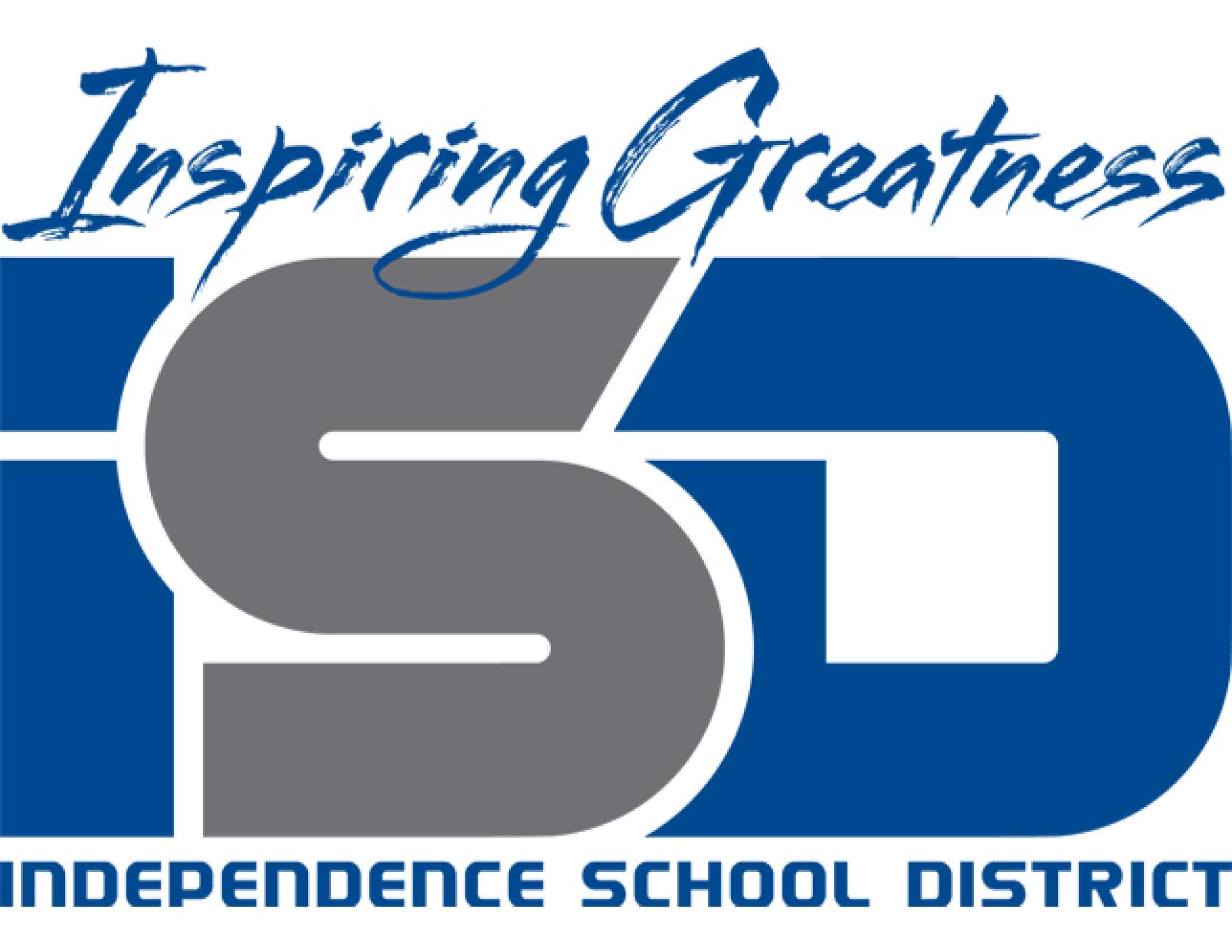 Art Virtual Learning

 11th-12th /College Photography
Memes

April 9th, 2020
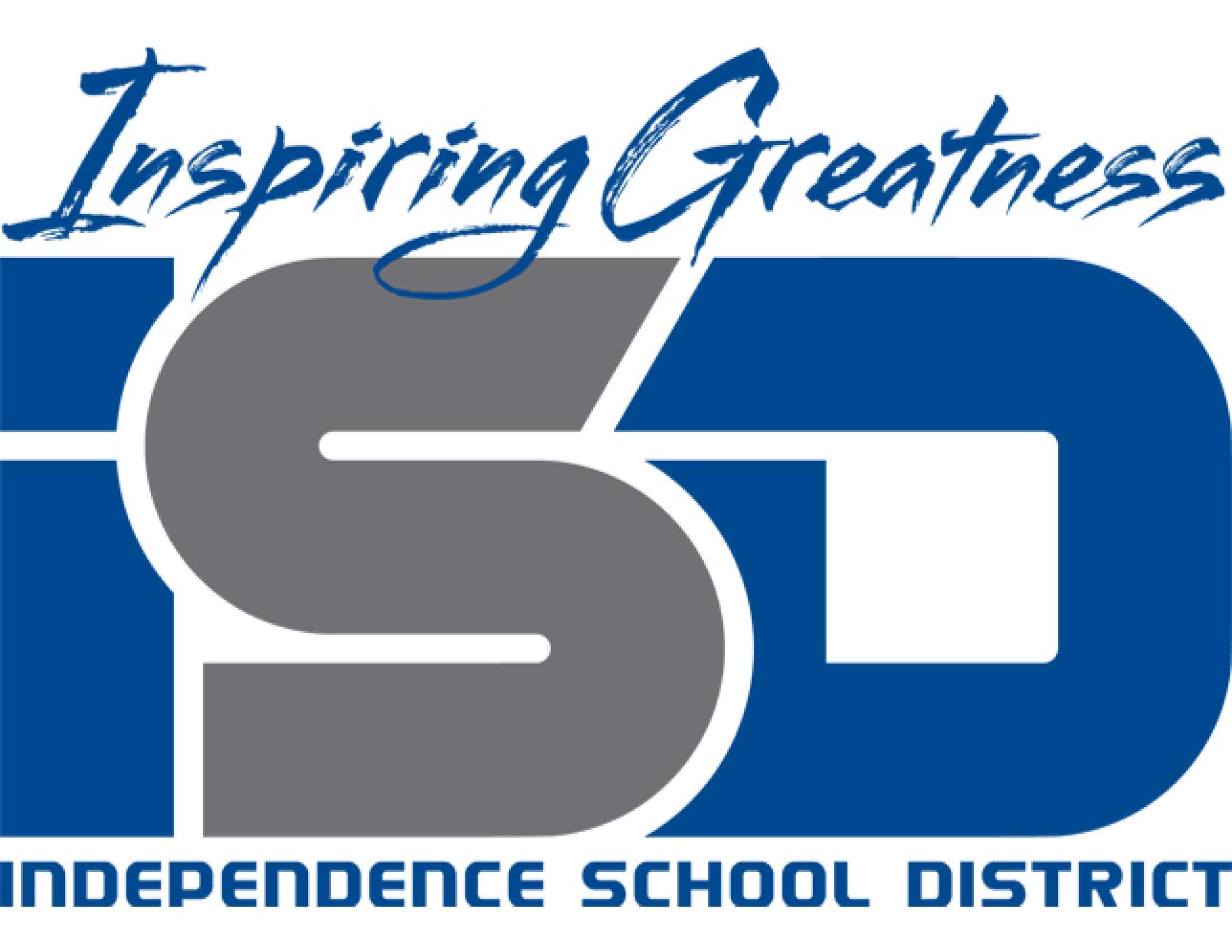 11th-12th/College Photography
Lesson: April 8th
K. Campbell

Objective/Learning Target: 
To post both created memes to Twitter
*see score guide posted 4/6 if need more clarity
*optional for non dual credit students, but their participation is appreciated
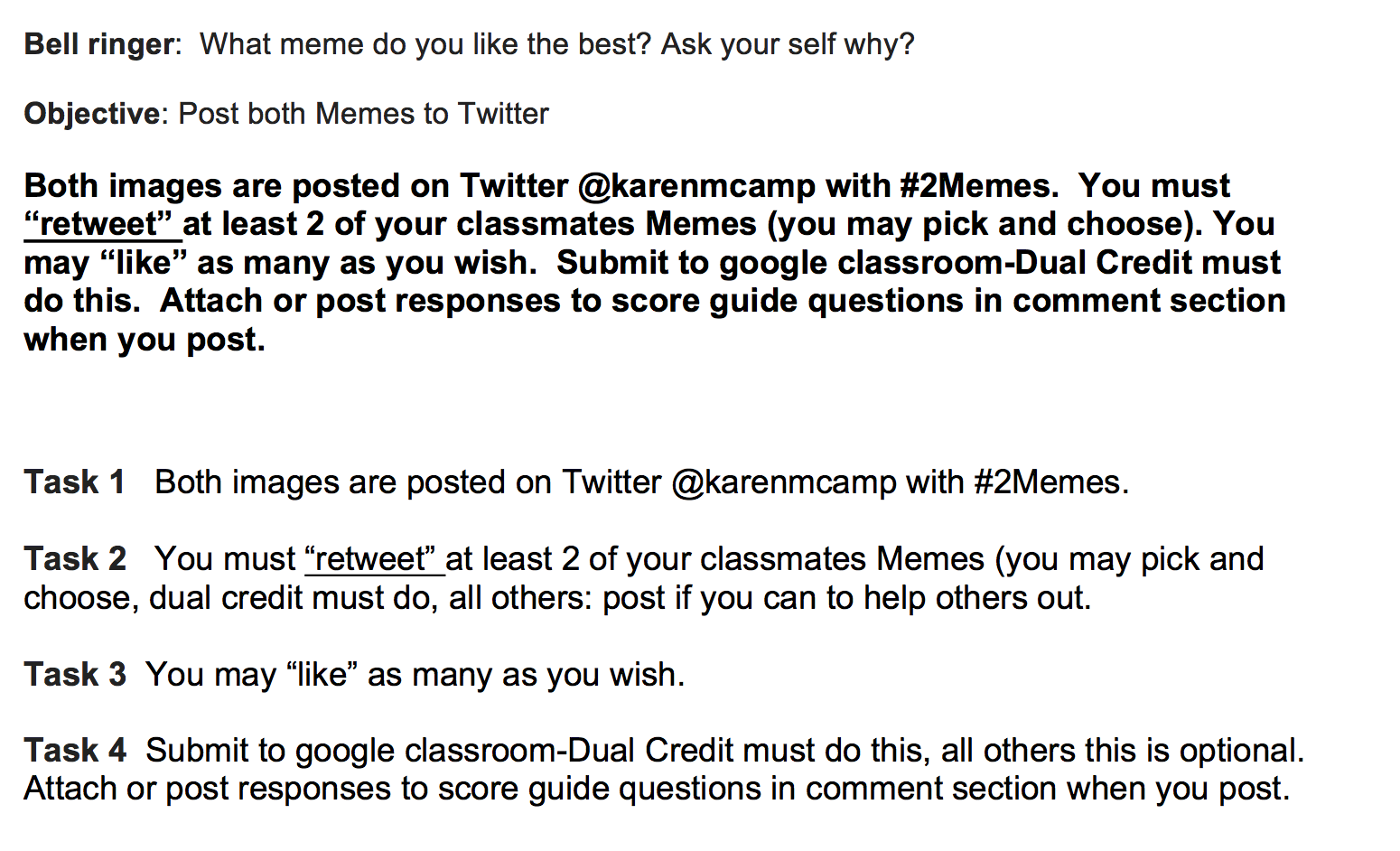